Remote Learning	SMS-Grade 5
Tuesday, March 31, 2020
GOOD MORNING!
Welcome back to our remote learning classroom! 
I hope yesterday went well. 
Please email me and let me know what is working for you and what is not.  It will be helpful as I continue to plan our remote learning experience.
mrs.easler@stmaryschoolmelrose.org
Daily Zoom Meeting Invitation
Bridget Easler is inviting you to a scheduled Zoom meeting.
 
Topic: Daily Morning Meeting
Time: Mar 30, 2020 10:00 AM Eastern Time (US and Canada)
        Every day, until May 1, 2020, 33 occurrence(s)
        Mar 30, 2020 10:00 AM
Please download and import the following iCalendar (.ics) files to your calendar system.
Daily: https://us04web.zoom.us/meeting/vpQvd-CqpzkpRIXHBfBBeq-bRGiiuooRyw/ics?icsToken=98tyKuqorDsjGN2Xs1_HY7AtW6_8buHqkkNnkot_mj3HBjEeYDHRP-tXPb1NCc-B
 
Join Zoom Meeting
https://us04web.zoom.us/j/302092923?pwd=NGNSWGVsMnAwdkVEMk9tU0ovaWhwQT09
 
Meeting ID: 302 092 923
Password: 029117
Daily Routine-At School (for reference)
Ideas for Possible Daily Routine At Home
After breakfast get settled at workspace and complete Morning Math on blank paper.
Work on subject assignments, if questions email me I will be checking my email on the hour.
Take a snack break/Facetime a friend 
If you can get outside for a quick break, do it.
Continue working on assignments, if you sent questions check email for answer from me.
Lunch-Buen Provecho (Enjoy your meal!)
Reading time, 20 minutes (at least) after lunch
If you can get back outside for a break, do it
Finish up any assignments, enjoy the rest of your day!
Morning Math
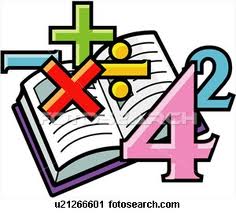 Please answer the daily questions from this morning math work on a blank paper with your name and title MW18.
Click the PDF file to open the morning math worksheet.  You do not have to print this.  You can solve the problems by reading them on screen and solving them on paper.
Math Helper Notes
Converting metric measurement:
10mm = 1 cm
100mm = 1 m
100 cm = 1 m
100 m= 1 km

When writing a number with a decimal as a fraction read the number aloud.  The label you give your decimal will be the denominator, as in:
6.020  I read this number as 6 and 20 thousandths so I would write it as a mixed number of 6 20/1000.  The whole number (the number to the left of the decimal is written as you would regularly and the decimal (the numbers to the right of the decimals) are written as the fraction part of the whole number.
If there is not a number to the left of the decimals as in .25 you would write it as a fraction the way it is read (25 hundredths) 25/100
Math
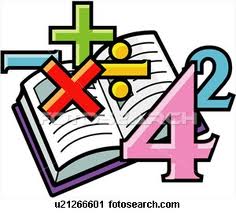 To find today’s assignment go to IXL and sign on.
Click on the Learning Tab
Click on the Math Tab
Click on Skill plans
Click on 5th Grade Spring Spotlight
Complete Week 1, Day 2
Division with decimal quotients AND complete a table for a 2-variable relationship
These two assignments are to be completed by 3:00PM on Tuesday afternoon.  (*completed means you have worked on each topic for at least 20 minutes)
Please see my helper notes.
Math Helper Notes
The steps to Division are:
Divide
Multiply
Subtract
Bring down
Repeat the steps or Remainder
The steps to dividing with a decimal in the answer change on the last step.  Instead of Repeat or remainder it is repeat or add a ghost zero.  
Please watch this Youtube video if you need a refresher:
https://www.youtube.com/watch?v=6TDLMkOCQkU
When you are working on the tables remember that when a letter variable comes right after a number as in 18d that means the same thing as 18 x d
P.E.
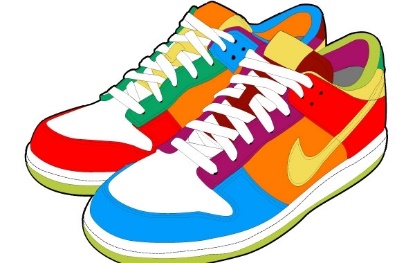 I am no Mr. S. , however I did find a few workouts to get your body moving at www.gonoodle.com
Click on categories tab
Scroll down and check out the options under Movement Type
Pick 2 or 3 and get moving! 
Tweet your physical activity for the day to our new classroom Twitter 
@SMS Grade 5 Classroom Community
Social Studies
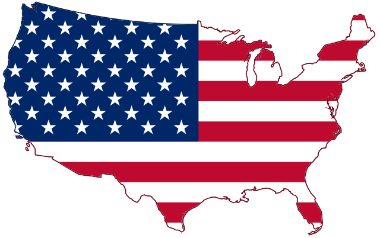 Here is the last batch of GRQ for Chapter 8, please make sure all GRQ are answered by Wed.  We will review them on Thursday in our Zoom call:
Why did the framers agree to a single executive?
What limits did they place on this executive?  Why?
What is the Electoral College?
Why was it created?
Define ratify
How was the Constitution ratified?  Who was it ratified by?
Who were Federalists?  What did they like about the Constitution?
Who were Anti-Federalists?  What did they dislike about the Constitution?
Science
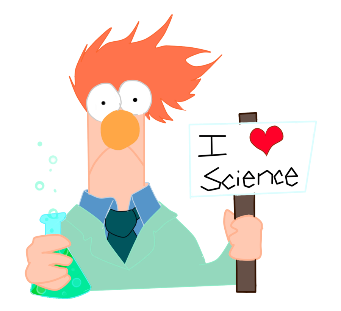 You should be wrapping up your Animal Research Choice board project
Your Animal Research Choice board project is due tomorrow, April 1.  
Please submit your project by picture or video in an email to me.
Don’t forget to check out the webcam, I did not see any action there yesterday but you may get lucky: 
https://www.youtube.com/watch?v=MBbforsKr6c&feature=emb_title
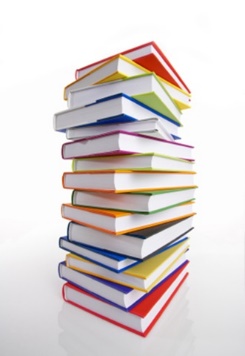 Readers Workshop
I am working on a new reading assignment that I hope you will enjoy, in the meantime please read for at least 20 minutes today.
We are almost finished reading Hatchet by Gary Paulsen here.  We took a break from Hatchet today.  Maeve and I have started a little book club, we are reading The War That Saved My Life by Kimberly Brubaker Bradley.  It is historical fiction taking place beginning in 1939 in England.  I’m really enjoying it, if anyone else has read it or can get it on their Kindle I’d love to start a virtual book club, let me know!
I would love to hear what you’re reading, please email me, tell me all about it or send me a video!  I miss you guys!
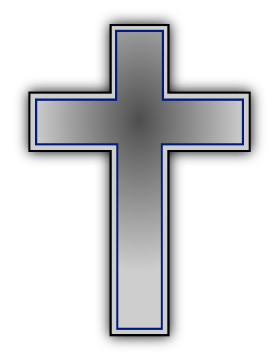 Religion
It is hard to believe this is the last day of March.  Holy week begins this Sunday 4/5 with Palm Sunday.  Although we won’t be gathering together as we usually do I would like us to take some time today to prepare for the celebration of Easter.
This week’s gospel is about the story of Lazarus. You can watch a video about the story of Lazarus here:
https://www.youtube.com/watch?v=Dca8SSxXCmM
Jesus risks his life to travel to Bethany so that he may help Martha, Mary and Lazarus.  Why?
Think of the people in our communities risking their health and safety to help others.  Who are they?  Take a moment to pray for God’s protection for these brave men and women.
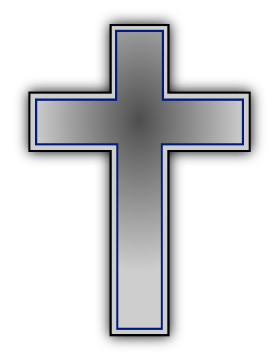 Religion
Please record another video or write a paragraph of how you have been completing your Lenten Service project this week and send it to me by Friday 4/3.  Make sure to include:
What you have been doing as a service to your family at home.
How it is helping.
How you feel after you have helped serve your family.
We Made it!
Be well, enjoy the rest of your day!
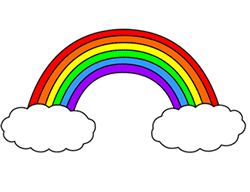